Simple Fishbone Diagram Template
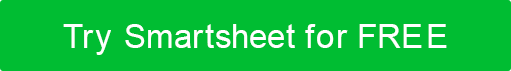 When to Use This Template: Choose this fishbone design when you want to deliver a clear and impactful presentation of the causes of an issue. Using minimal text, highlight the factors contributing to business or educational scenarios, performance obstacles, or operational inefficiencies.
  
Notable Template Features: This diagram is streamlined to facilitate a clear, focused delivery, allowing presenters to emphasize key points. Each segment of the fishbone naturally draws the eye and directs attention to the written content. This enables viewers to quickly grasp important information and the relationship between different elements.
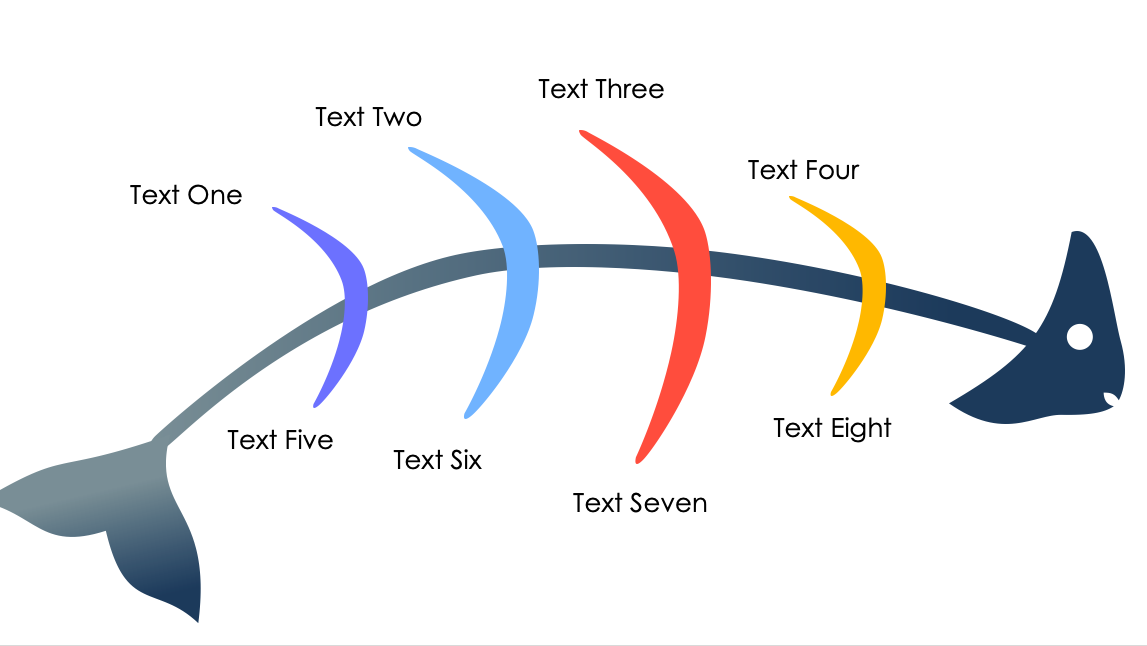 Text Three
Text Two
Text Four
Text One
Text Eight
Text Five
Text Six
Text Seven